Памятник РОДИНА-МАТЬ
Выполнил:
Красноперов Кирилл 2 «а» класс МБОУ СОШ
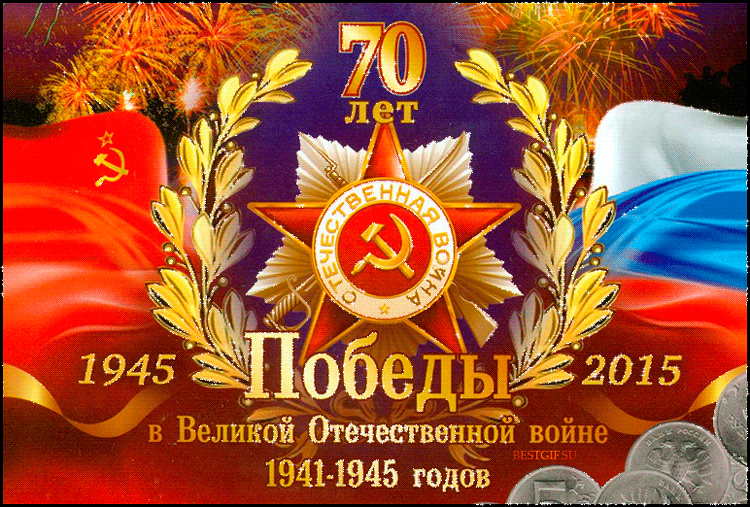 Скульптура-памятник «Родина-Мать», или как ее ещё называют «Родина-мать зовёт!», находится на Мамаевом кургане в Волгограде. Построена в честь героев Сталинградской битвы. Входит в список самых высоких статуй мира и занимает 11 место.  Авторы проекта: скульптор Е. В. Вучетич и инженер Н. В. Никитин.
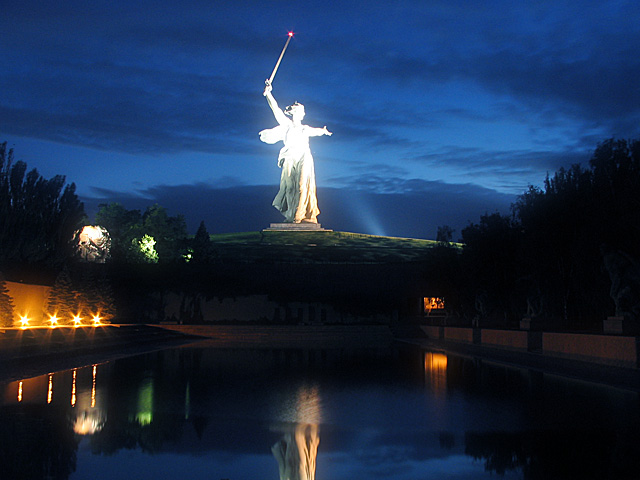 Работа представляет собой фигуру женщины, шагающей вперед с поднятым вверх мечом. Статуя олицетворяет образ Родины, призывая своих сыновей на бой с врагом. В художественном смысле- статуя олицетворяет богиню победы Нику, которая зовет своих детей дать отпор врагу, продолжив наступление.Скульптура-памятник «Родина-Мать» сделана из блоков железобетона .
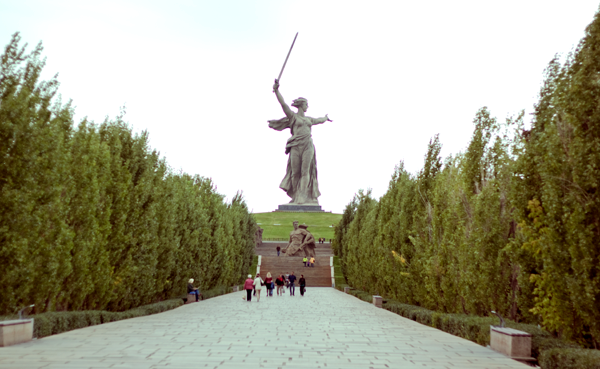 Интересная информация:Статуя «Родина-Мать» вошла в Книгу Рекордов Гиннесса, как самая высокая скульптура-статуя в мире того времени.Слева направо: Будда Весеннего Храма, Статуя Свободы, Родина-Мать, статуя Христа-Искупителя и «Давид» работы Микеланджело
Вучетич рассказывал Андрею Сахарову: «Меня спрашивает начальство, зачем у неё открыт рот, ведь это некрасиво. Отвечаю: А она кричит — «за Родину!»».У подножья монумента «Родина-мать» похоронен командующий 62-й армией, Маршал Советского Союза Василий Иванович Чуйков.
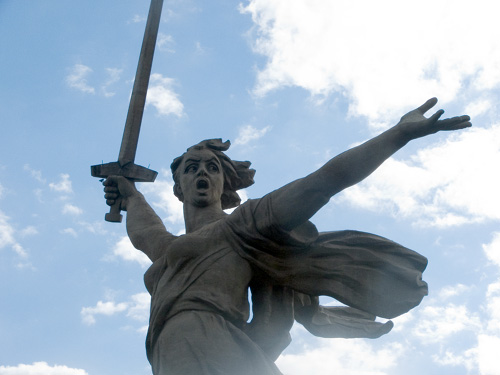 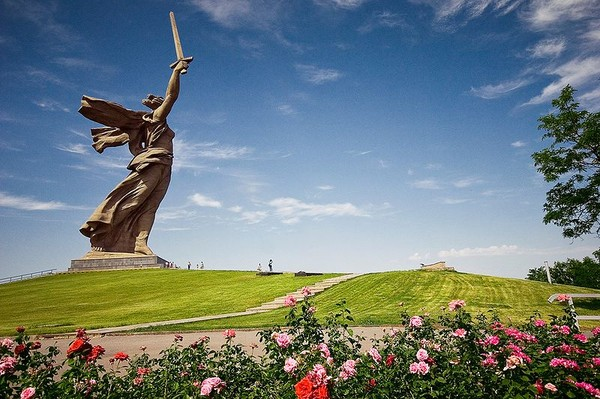 Вечная память И вечная слава Героям ВеликойОтечественной Войны!